О присутствии академических библиотек 
в научном веб-пространстве
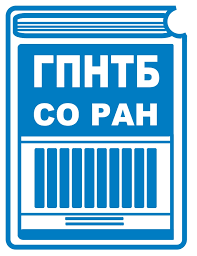 Гуськов А.Е.,Косяков Д.В.
Введение
Вебоме́трика (англ. webometrics) — это раздел информатики, в рамках которого исследуются количественные аспекты конструирования и использования информационных ресурсов, структур и технологий применительно к Всемирной паутине.
Он и меня посчитал...http://webometrics.info
Toп-10 российских университетов по вебометрии
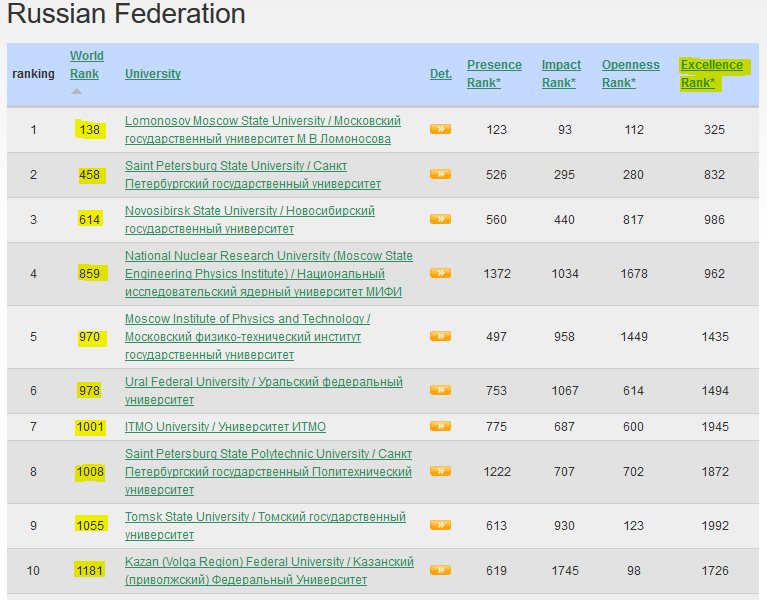 Что изменилось за 3 года?
2013
2016
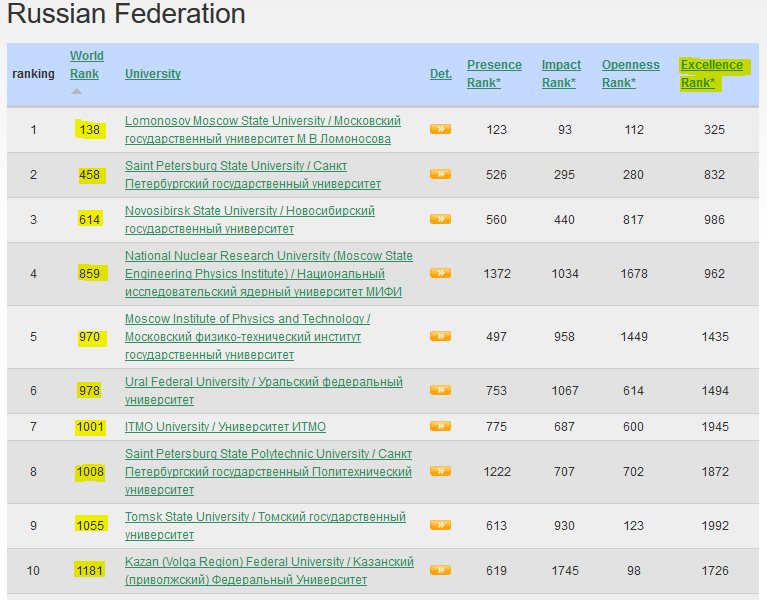 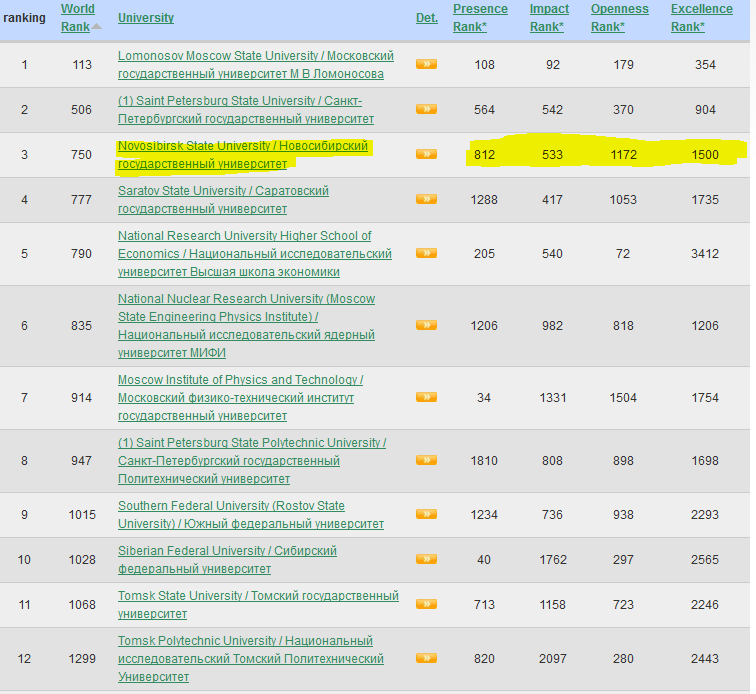 Toп-10 российских репозиториев
Российские вебометрические рейтинги
Рейтинг сайтов научных учреждений СО РАН (Институт вычислительных технологий СО РАН, http://www.ict.nsc.ru/ranking).
Вебометрический рейтинг научных учреждений России (Институт прикладных математических исследований Карельского научного центра РАН, http://webometrics-net.ru).
Сервис вебометрических исследований научных сайтов (Дальневосточный геологический институт ДВО РАН, http://fareastgeology.ru/webometrics). 
Вебометрический индекс российских вузов и НИИ (Институт научной и педагогической информации РАО, http://ru-webometrics.info). 
Рейтинг сайтов вузов и институтов (Сибирский федеральный университет, http://webometrics.sfu-kras.ru). 
Рейтинг сайтов научных организаций Россельхозакадемии.
Недостатки рейтингов
Разные методики подсчета
Разные выборки организаций
Сложно отслеживать динамику
Недоступность первичных значений

Следствие: рейтинги можно применять только для сравнения, но не для улучшения сайтов организаций.
http://webometrix.ru
Динамика размеров веб-сайтов академических библиотек
Количество страниц, проиндексированных Яндекс;
логарифмическая шкала
Динамика размеров веб-сайтов академических библиотек
Количество страниц, проиндексированных Google;
логарифмическая шкала
Динамика количества файлов на сайтах
Количество файлов (pdf, doc,…), проиндексированных Google;
Слайд про вебометрию библиотек, например
Динамика количества публикаций в Google Scholar
Вебометрическая специализация библиотек
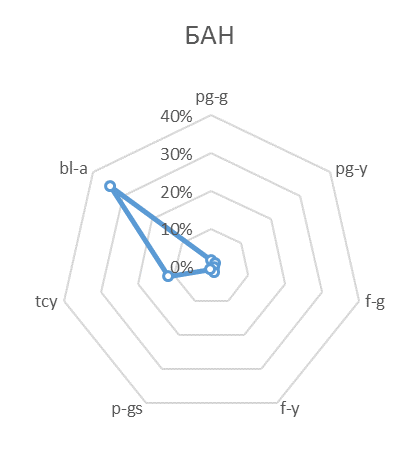 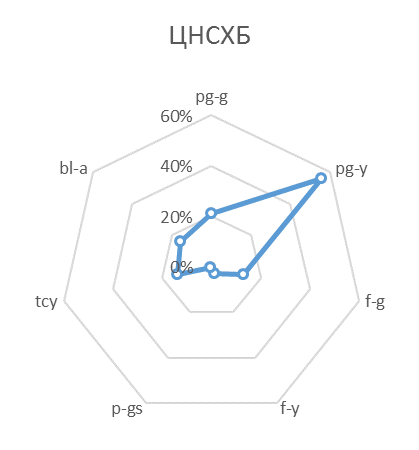 Количество страниц, Яндекс
Обратные ссылки
Файлы вGoogle Scholar
Сравнение вебометрических характеристик крупных библиотек
Данные на март 2016 г.
Открытый доступ
Вебометрия онлайн-архивов(динамика количества файлов на сайтах)
Заключение
Исследование показало, что текущее состояние онлайн-ресурсов в академических библиотеках заметно отличается. Вебометрические индикаторы демонстрируют стагнацию, либо слабый рост, что говорит об отсутствии развития и о недостаточности усилий библиотек в этом направлении. 

Причин у этого печального явления, вероятно, несколько. К ним могут относятся следующие: 
недостаточные знания сотрудников библиотек в области ИТ,
отсутствие стратегии развития информационно-библиотечных ресурсов в онлайн среде, 
неприспособленности систем библиотечной автоматизации для поисковой оптимизации (SEO), 
нехватка финансовых и кадровых ресурсов.
О присутствии академических библиотек 
в научном веб-пространстве
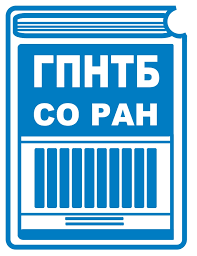 Благодарим за внимание!